МБОУ «БОЛЬШЕКОЛПАНСКАЯ СОШ» СТРУКТУРНОЕ ПОДРАЗДЕЛЕНИЕ – ДОШКОЛЬНОЕ ОТДЕЛЕНИЕ.
ДОПОЛНИТЕЛЬНАЯ общеразвивающая программа познавательной направленности
«Lego – КОНСТРУИРОВАНИЕ»




Д. Большие колпаны
2020
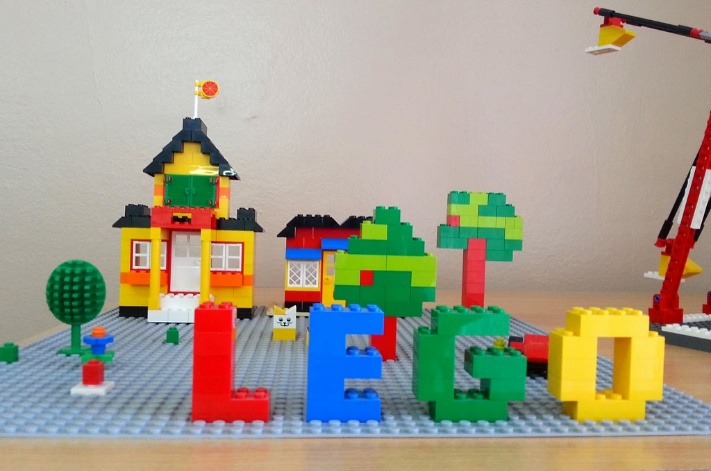 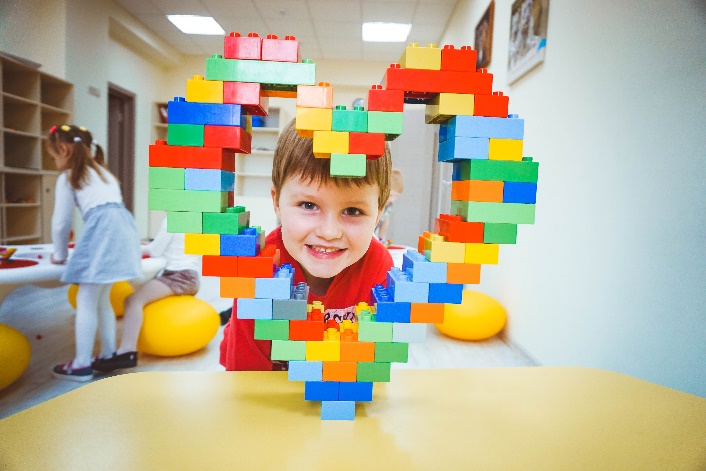 Актуальность программы
востребованность расширения спектра образовательных услуг и обеспечения вариативных форм дошкольного образования; 
расширение сферы личностного развития детей дошкольного возраста, в том числе в  естественнонаучном направлении; 
необходимость увеличения масштаба применения игровых, компьютерных  технологий в образовательном процессе; 
требования  муниципальной и региональной политики в сфере дошкольного образования – развитие основ технического творчества (конструирование и образовательная робототехника) и формирование технических умений детей в условиях модернизации дошкольного образования; 
недостаточно опыта системной работы по развитию технического творчества детей дошкольного возраста посредством использования LEGO-конструктора и  робототехники; 
отсутствие методического обеспечения формирования основ технического творчества, навыков начального программирования.
Цель LEGO - конструирования
развитие у дошкольников творческо-конструктивных способностей и познавательной активности посредством образовательных конструкторов LEGO и робототехники.
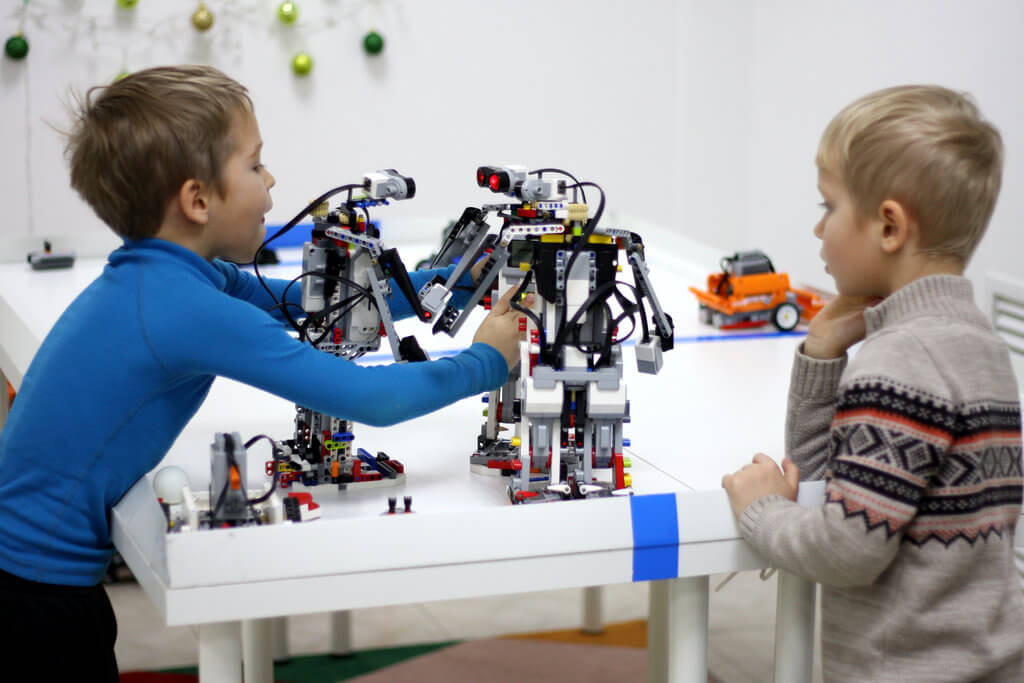 Задачи программы:
Развивающие:
учить сравнивать предметы по форме, размеру, цвету, находить закономерности, отличия и общие черты в конструкциях; 
развивать умение видеть конструкцию конкретного объекта, анализировать ее основные части; 
развивать умение постановки технической задачи, собирать и изучать нужную информацию, находить конкретное решение задачи и 
материально осуществлять свой творческий замысел;  
формировать умение осуществлять анализ и оценку проделанной работы;  
воспитывать личностные и волевые качества (самостоятельность, инициативность, усидчивость, терпение, самоконтроль);
Воспитательные:
развивать коммуникативные способности и навыки межличностного общения; 
формировать навыки сотрудничества при работе в коллективе, в команде, малой группе; 
формировать основы безопасности собственной жизнедеятельности и окружающих людей, необходимых при 	конструировании робототехнических моделей; 
воспитывать ценностное отношение к собственному труду, труду других людей и его результатам; 
Образовательные:
познакомить с основными 	деталями 	LEGO-конструктора, видами конструкций; 
учить создавать различные конструкции по образцу, схеме, рисунку, условиям, словесной инструкции; 
формировать первичные представления о конструкциях, простейших основах механики и робототехники; 
учить основным приемам сборки и программирования робототехнических средств, составлять таблицы для отображения и анализа данных.
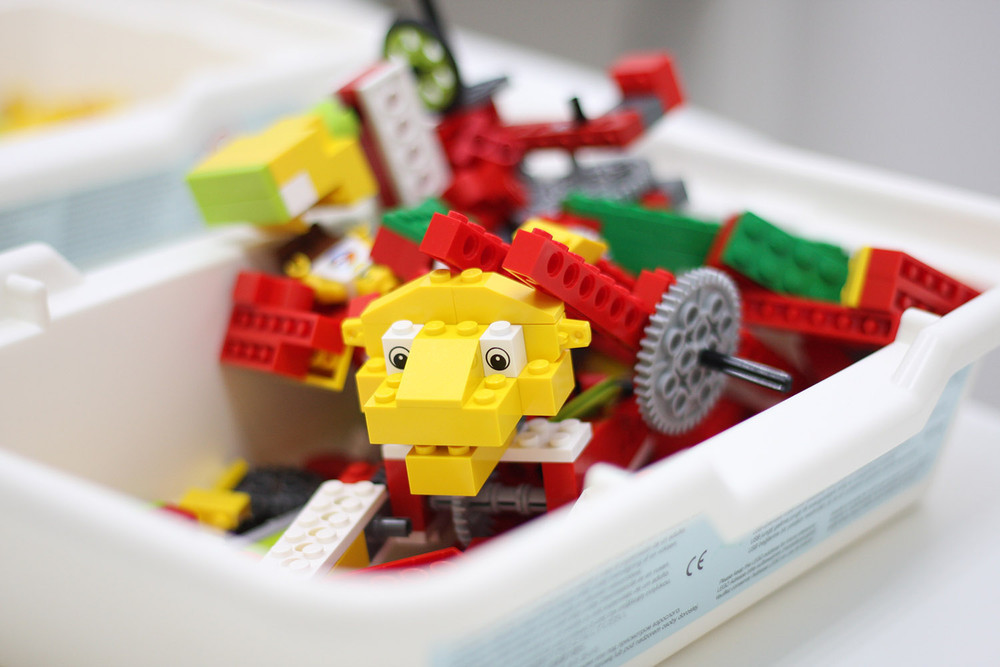 Принципы программы:
обогащение (амплификация) детского развития; 
систематичность и последовательность («от простого к сложному»); 
наглядность (иллюстративное изображение изучаемых объектов и понятий); 
доступность (поэтапное изучение материала, преподнесение  его последовательными блоками и частями, соответственно возрастным и индивидуальным особенностям); 
содействие и сотрудничество детей и взрослых, признание ребенка полноценным участником (субъектом) образовательных отношений (НОД и совместная деятельность); 
поддержка инициативы детей в практико-ориентированной деятельности; 
формирование у детей познавательных интересов и действий в  практик ориентированной деятельности; 
возрастная адекватность (соответствие условий, требований, методов возрасту и особенностям развития). 
материальное осуществление творческого замысла.
В результате освоения  Программы дети будут:
знать:
основные детали LEGO-конструктора (назначение, особенности); 
простейшие основы механики (устойчивость конструкций,   прочность соединения, виды соединения деталей механизма); 
виды конструкций: плоские, объёмные, неподвижное и подвижное соединение деталей; 
технологическую последовательность изготовления несложных конструкций.
уметь: 
осуществлять подбор деталей, необходимых для конструирования (по виду      и цвету). 
конструировать, ориентируясь на образец и  пошаговую схему изготовления конструкции;  
анализировать и планировать предстоящую практическую работу; 
самостоятельно определять количество деталей в конструкции моделей; 
реализовывать творческий замысел;  
осуществлять контроль качества результатов собственной практик ориентированной деятельности.
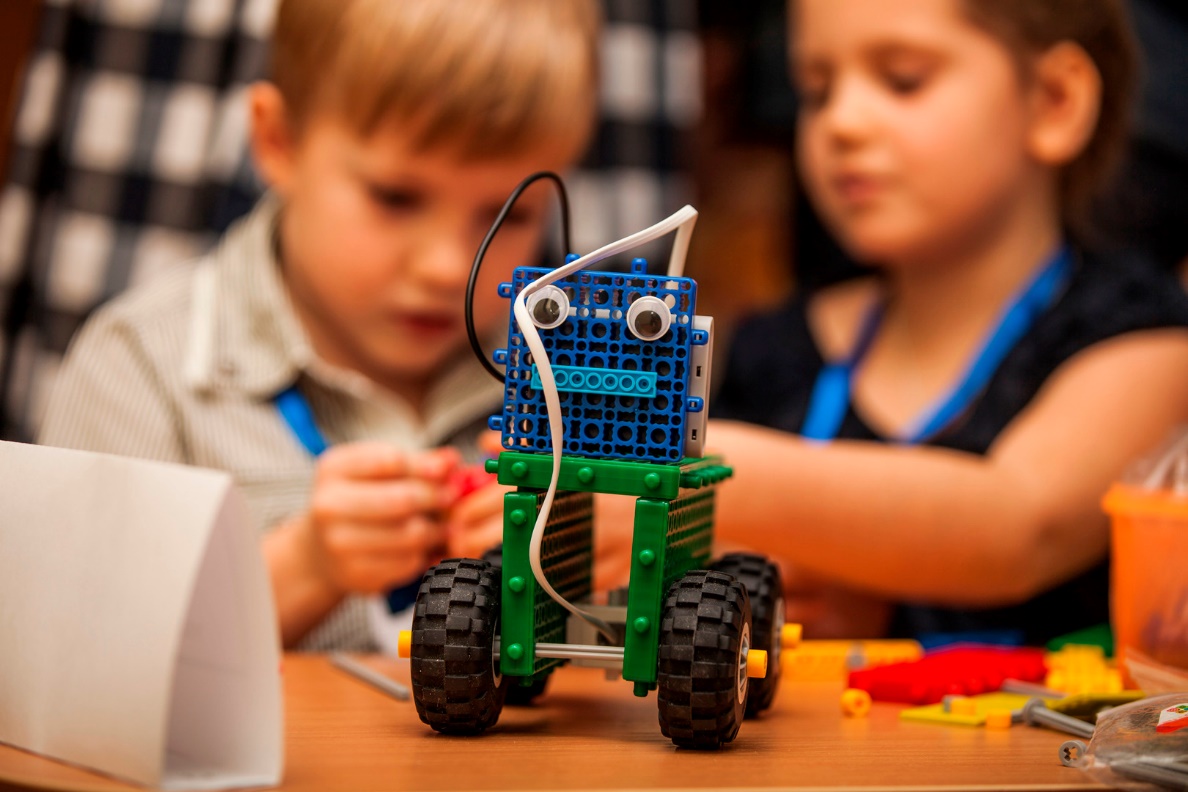 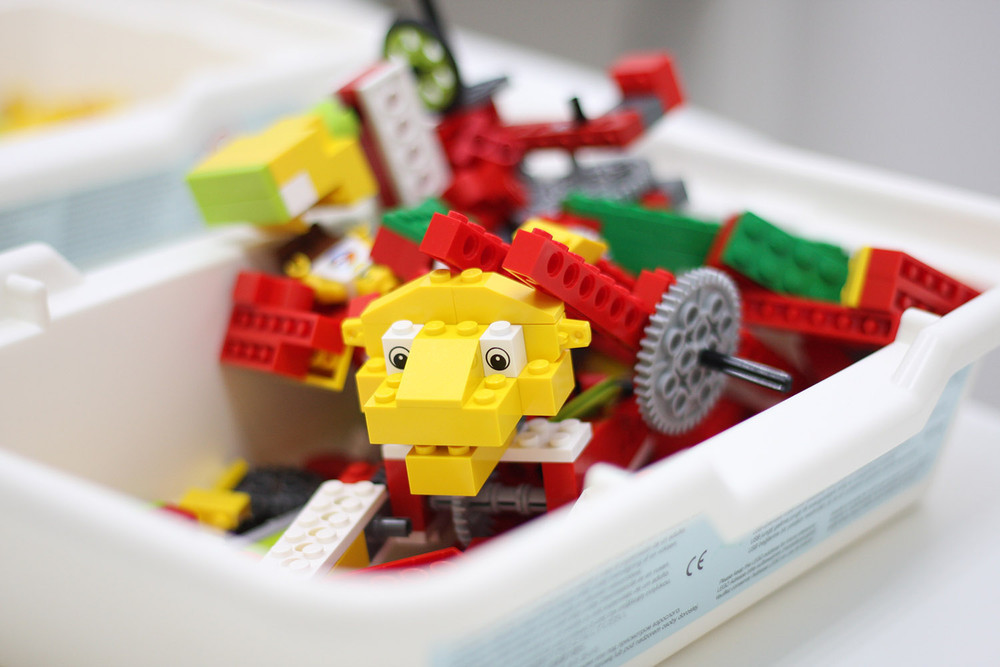 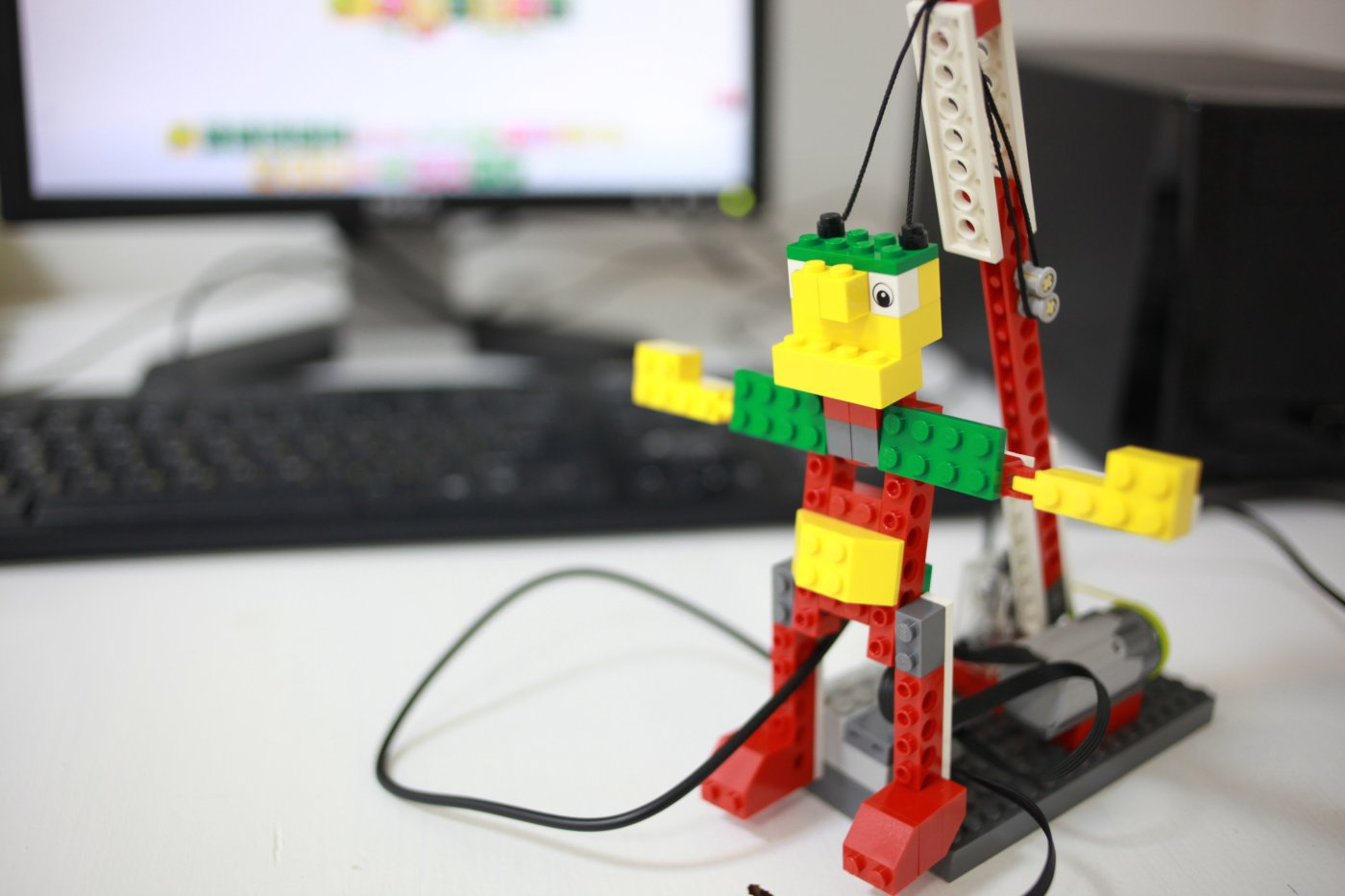 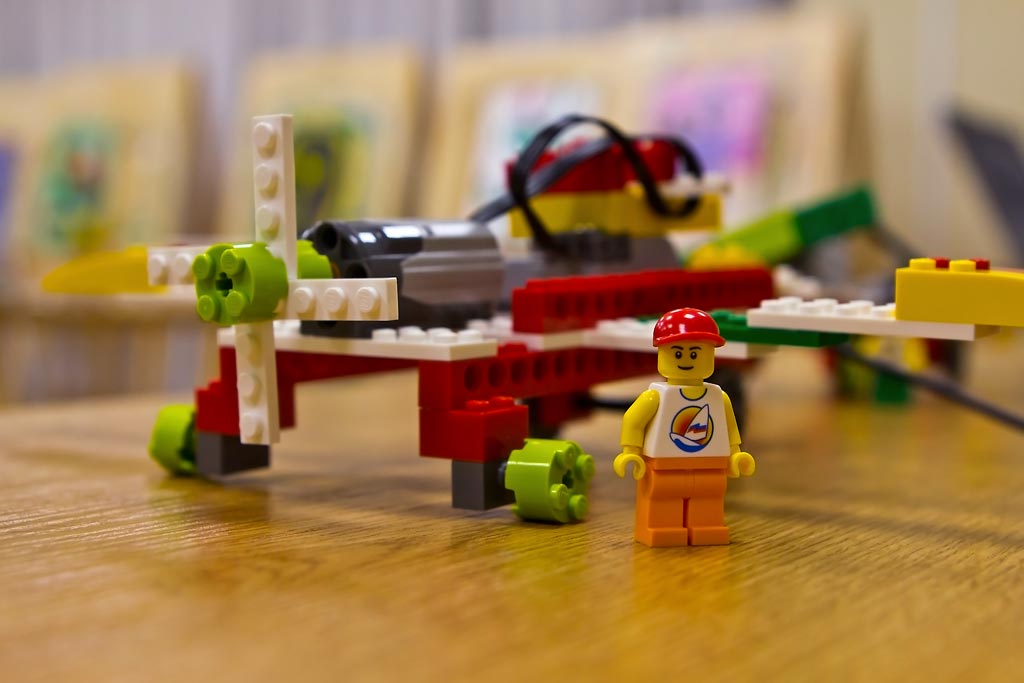